Morphable Counters: Enabling Compact Integrity Trees for Low-Overhead Secure Memories
MICRO-2018
Gururaj Saileshwar1
Prakash Ramrakhyani2
Prashant Nair1
Wendy Elsasser2
Jose Joao2
Moinuddin Qureshi1
1
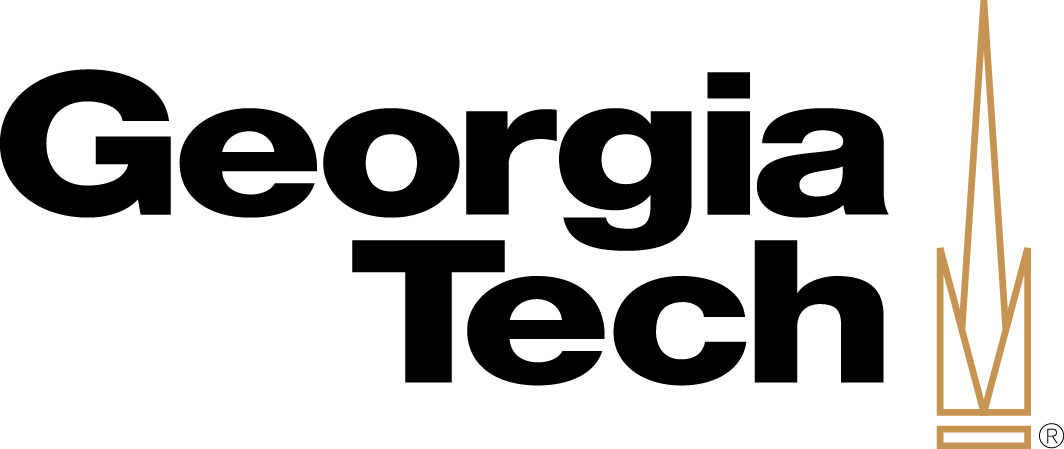 2
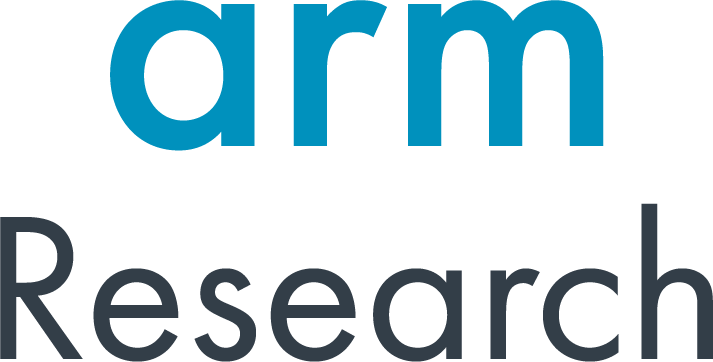 Securing Main-Memory against Physical Attacks
Unauthorized Reads
Unauthorized Writes
Replay Attack
Data Verification
Processor
Memory
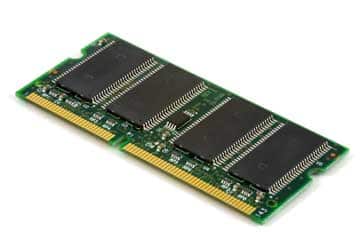 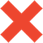 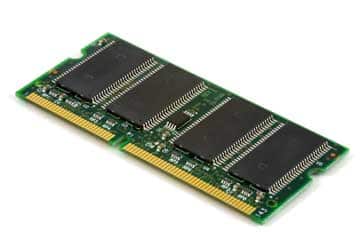 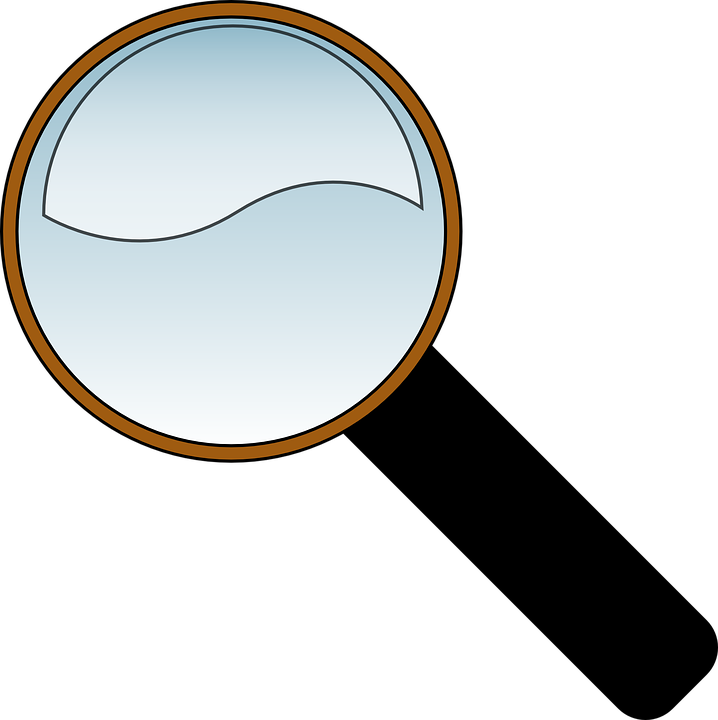 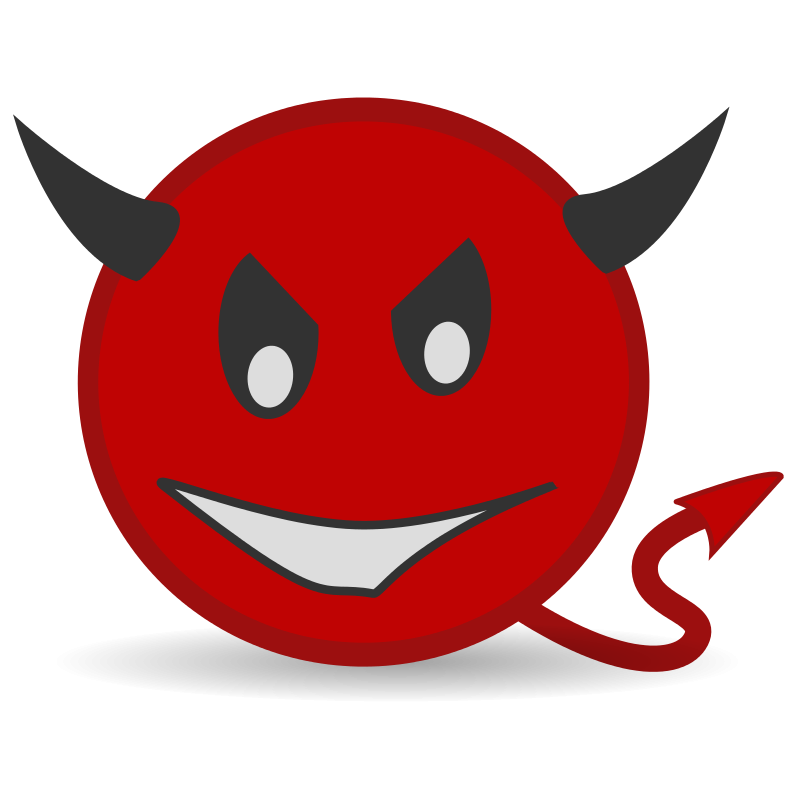 deadbeef
Hash
4af28c09
ac348bf0
Data1, Hash1
Data0,
Hash0
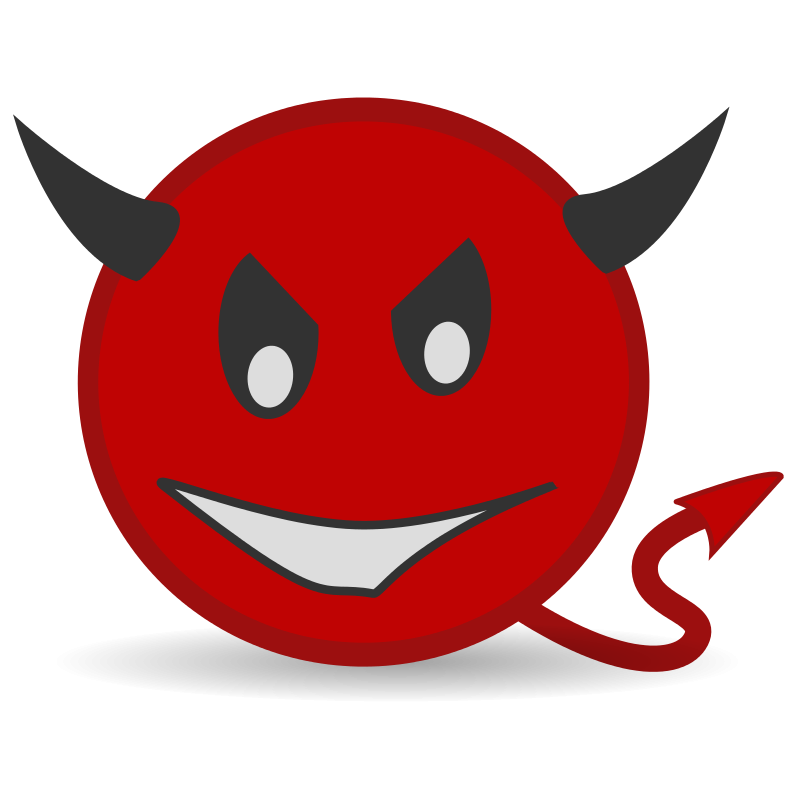 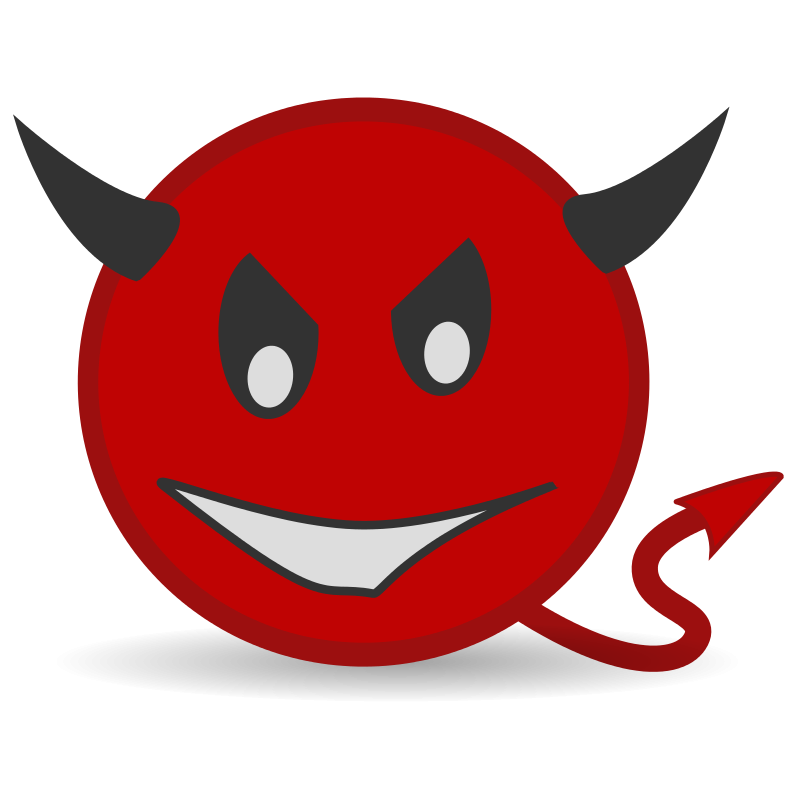 Tamper
Can force re-use of keys,  
repeat sensitive transactions etc.
Data Encryption
Cryptographic Signatures
Replay attack protection - focus of this work
Replay Attack Protection with Integrity-Trees
Secure Root
Stored On-Chip
Verifying Every Level On Each Data Access
Prevents Replay
4
Ctr
Hash
Integrity
Tree
3
Ctr
Hash
Ctr
2
Ctr
Ctr
Hash
1
Ctr
Ctr
Ctr
Hash
Causes Extra Memory Accesses 
& Slowdown
Hashes
Encrypted Data
Counters
Hash
This Talk: Designing Compact Integrity Trees
Integrity
 Tree
Integrity-Tree Counters
Integrity
 Tree
…
…
C1
C1
C2
C2
C3
C3
Shorter Height
Encryption Counters
Smaller Base
Base of the Integrity Tree
C1
C1
C2
C2
C3
C3
C4
C4
C5
C5
C6
C6
…
…
Goal: Pack more Counters per Cacheline for Low-Overhead Integrity Trees
This Talk: Designing Compact Integrity Trees
Integrity
 Tree
Integrity
 Tree
Benefits of Our Design
8.5x smaller vs VAULT1
4x smaller vs Baseline

13.5% vs VAULT1
6.3% vs Baseline
Shorter Height
Tree-Size
Speedup
Smaller Base
Base of the Integrity Tree
1. VAULT - Taassori et al., ASPLOS, 2018.
Goal: Pack more Counters per Cacheline for Low-Overhead Integrity Trees
Agenda
Introduction

Background and Motivation

Design

Results
6
Split-Counters -  More Counters/Cacheline
Naïve Counters
512 bit cache line
C6
C8
C7
C5
C4
C2
C3
C1
8 counters x 64b
Split-Counters -  More Counters/Cacheline
Split Counters1 (Share Significant Bits)
512 bit cache line
64 x 7-bit minor counters
7-bit Minor Counters Can Overflow
Changes values of ALL counters!
.
.
.
.
.
.
.
.
.
.
.
.
.
.
.
.
.
.
.
.
.
.
.
.
.
.
.
Major
Counter
Major
Counter +1
Major
Counter
C1
0
128
C2
0
34
C64
0
17
C3
0
23
Increment shared
Major counter
Major | Minor = Counter
1. Re-encrypt 64 Data Lines (128 reads/writes)
2. Update 64 Hashes (128 reads/writes)
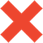 64-ary Design
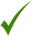 Trade-off: Packing more Counters vs Overflow Updates !
1. Yan et al., ISCA, 2006
Impact of Packing More Counters
Overflow
Counters
90%
10%
1
State of the art
Baseline
Performance Increases, then Decreases!
Benefits (counter accesses), 
outweighed by costs (overflows)
Goal: Pack more counters/cacheline, but fewer overflows !
1. VAULT - Taassori et al., ASPLOS, 2018.
Agenda
Introduction

Background and Motivation

Design

Results
10
Analysis of Counter Overflows
Counter Usage at the Time of Overflow.
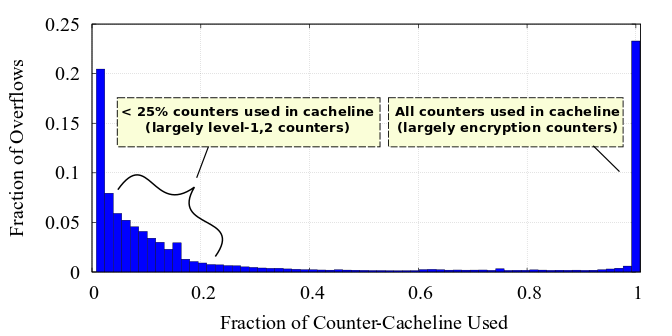 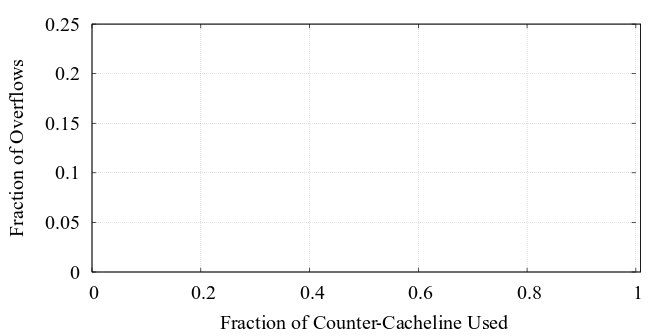 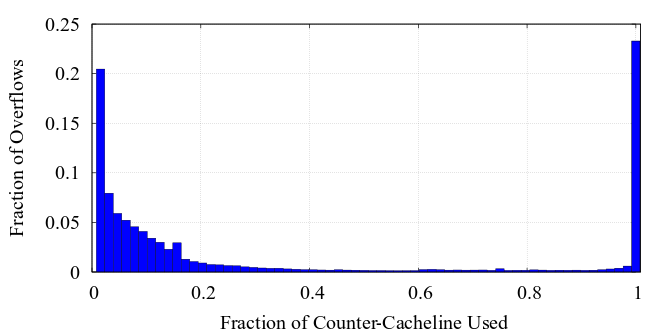 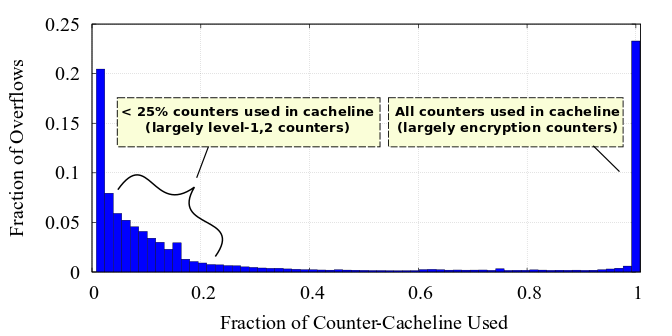 Few counters used 
in cacheline
(tree-counters)
All counters used 
in cacheline
(encryption counters)
Fraction of Overflows
~75% of overflows
~25% of overflows
Fraction of Counter Cacheline Used
Insight: Bimodal pattern in overflows  Morphable Counters 
with customized formats to reduce overflows
Few Counters Used: Compress Zero Counters
512-bit Counter Cacheline
Major Counter
Hash
Minor Counters (384-bit)
ZCC
(<= 64 non-zero ctrs)
Is-NZ? 
Bit Vector
Non-Zero Counters
Insight: When few counters non-zero, 
allocate bits only to them
128-bit
256-bit
Uniform
(>64 non-zero ctrs)
128 x 3-bit Counters
ZCC provides large overflow-tolerant counters, 
when less than 25% counters are used out of 128
Avoiding Overflows When All Counters Used
Instead of conventional (Major II Minor)
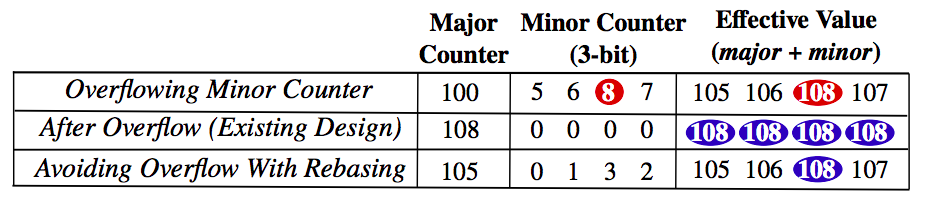 Effective Value =
(Major + Minor)
Minor Counter
(3-bit)
Major 
Counter
Overflowing Minor Counter
-5
+5
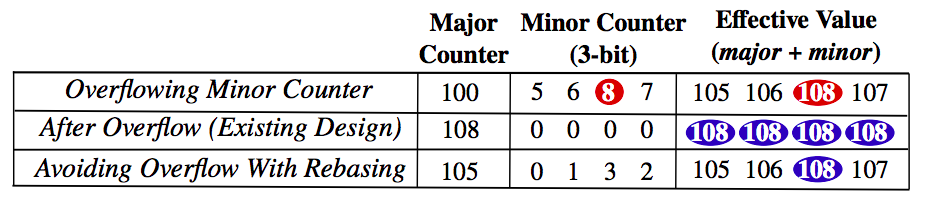 Reset Counters (Existing Design)
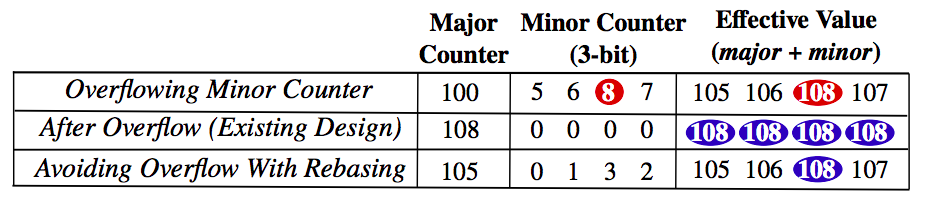 Rebase Counters (Avoid Overflow)
Counters changed 
– re-encryption needed
Subtract that value from all
No change; 
No re-encryption;
Add smallest minor counter
Rebasing avoids counter overflow and overheads,
 when all counters used
Agenda
Introduction

Background and Motivation

Design

Results
14
Reduction in Overflows
SC-64 (Baseline)
SC-128 - 7.4x
MorphCtr-128 (ZCC-only) - 1.4x
MorphCtr-128 (ZCC+Rebasing) - 1.6x
MorphCtr-128 packs 2x Counters / Cacheline, 
Still, 1.6x Fewer Overflows vs SC-64
Performance Benefits
Overflow
Counters
1%
13.5%
6.4%
12%
MorphCtr-128 reduces counter accesses, without a bloat in overflow updates
6.4% speedup vs Baseline,
13.5% vs state-of-the-art
Note: 4 Cores, 8MB LLC, 16GB Secure Memory, 128KB Dedicated Counter Cache
Storage Benefits
Encryption counter storage reduced by 2X,  
Integrity-tree size reduced by 4x vs Baseline, 8.5X vs VAULT
Conclusion
Morphable Counters  reducing overheads of secure memory
2x Compact & 1.6x Less Overflow-Rate vs Split Counters
For Practically Free  Only Encoding Change, No Loss in Security
Closed 1/3rd gap between State-of-the-Art & Non-Secure
13.5% Speedup with 8.5x Smaller Integrity-Tree than VAULT
Thank You! Questions?